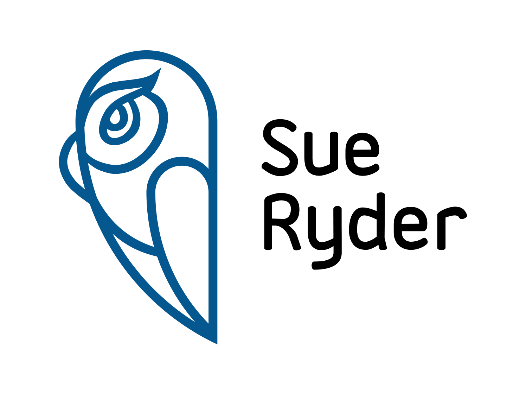 Dlouhodobá péče a podpora seniorů a jejich blízkých
11.6.2024
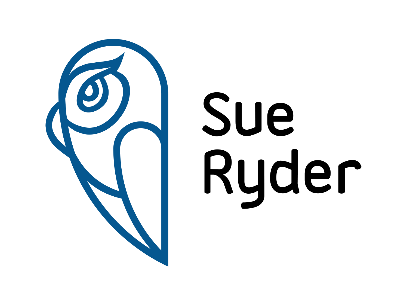 Proč?
Usilujeme o to, aby v České republice mohl každý důstojně zestárnout.

Jsme tu pro seniory a jejich rodiny. Dokážeme poradit a pomoci ve chvílích, kdy stáří začíná přinášet starosti.
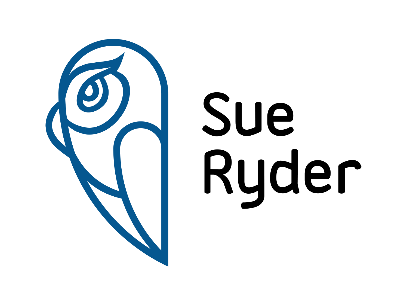 Schéma dlouhodobá podpora a péče
Sociální
Služby
Zdravotní 
Služby
LTC
Služby
osobní
povahy
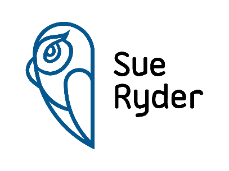 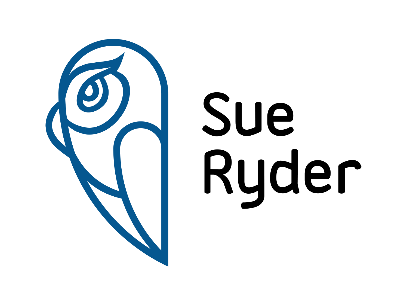 Pojmy
LTC (Long Term Care) – dlouhodobá péče
Široká škála osobních, sociálních a lékařských služeb a podpory, které zajišťují, že lidé s významnou ztrátou vnitřní kapacity a nebo s rizikem značné ztráty vnitřní kapacity (v důsledku duševního nebo fyzického onemocnění a postižení), si mohou udržet úroveň funkčních schopností odpovídající jejich základní práva a lidská důstojnost.
Paliativní péče
Paliativní péče je přístup zaměřený na zvyšování kvality života pacientů a jejich rodin v situaci, kdy čelí život ohrožující nemoci. Jejím cílem je komplexní léčba/řešení/tišení bolesti a dalších příznaků nemoci, včetně psychických, sociálních a spirituálních obtíží, které mohou pacienta a jeho blízké trápit. (CPP)
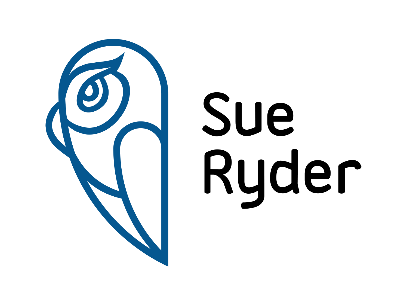 Domov pro seniory
Osobní asistence
Služby a podpora
Nízkoprahové 
poradenství
Kompetentní profesionálové
Připravení dobrovolníci
Případová práce
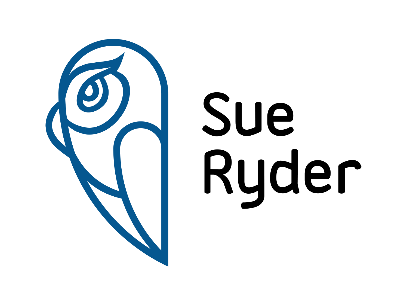 Materiálně tech. Základna (objekt – provoz, údržba, správa, obnova a rozvoj)
Zdroje
Psycho-Spirituální podpora
Obecná 
Paliativní
péče
Peníze (provoz, investice, rozvoj)
Inovace, edukace, sdílení
Dárci (získávání, péče)
CaseManagement v dlouhodobé péči o seniory
Mezioborová a meziorganizační spolupráce
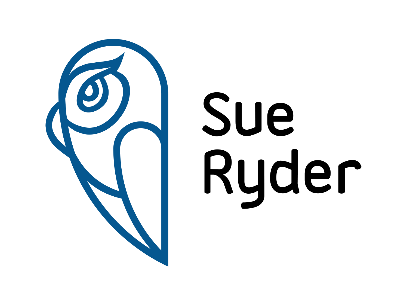 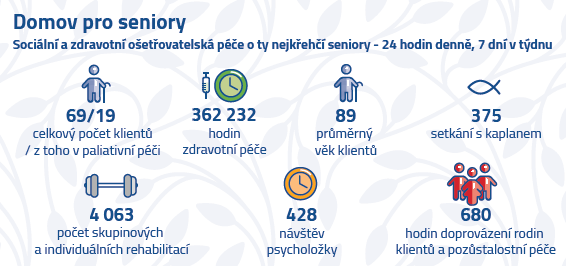 Služby a podpora
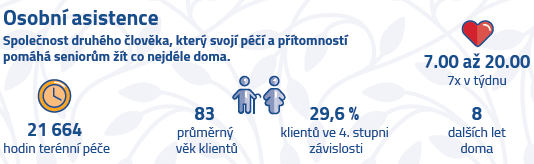 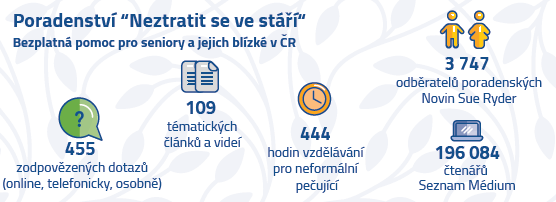 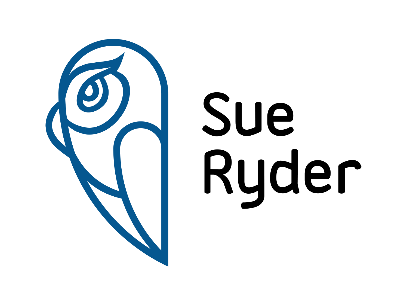 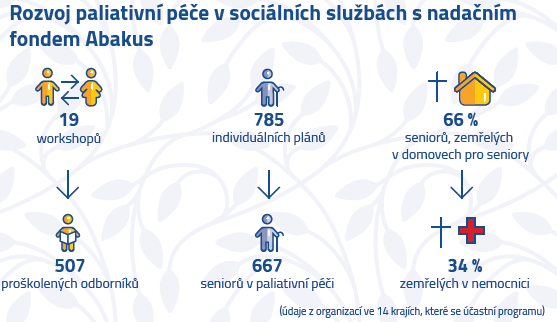 Inovace, edukace, sdílení
200 sociálních pracovníků obcí – 3 denní modul úvod do Case Managementu
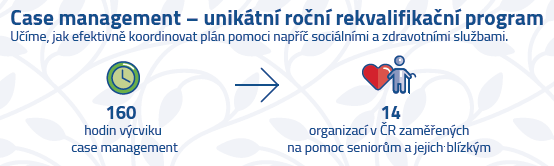 Projekt Sociální inovace:
Integrace paliativního přístupu do terénní sociální služby
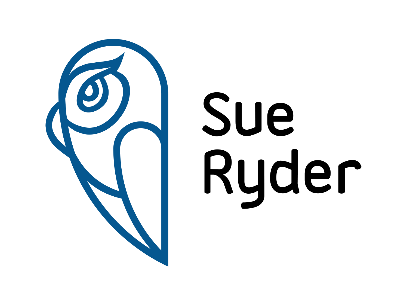 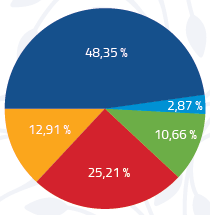 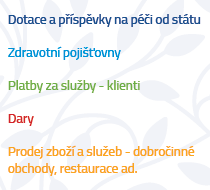 Roční obrat: 110 mil. Kč
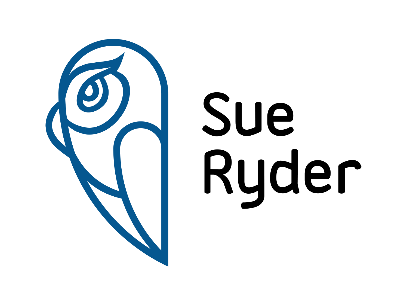 Hlavní výzvy
Kvalifikovaný tým
Investiční a provozní zdroje
Rostoucí nároky – rychlost reakce na změnu potřeb uživatelů a rodin
Mezioborová (meziresortní) a meziorganizační spolupráce